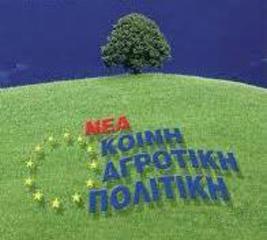 Κοινή Αγροτική Πολιτική
Η Κοινή Αγροτική Πολιτική
Οι απαρχές της Κοινής Αγροτικής Πολιτικής (ΚΑΠ) τοποθετούνται ιστορικά στις πρώτες συζητήσεις των ιδρυτικών μελών της Ευρωπαϊκής Οικονομικής Κοινότητας (ΕΟΚ), κατά την διαμόρφωση ακόμη του Γάλλο-Γερμανικού άξονα. 
 Η ΚΑΠ προέκυψε λόγω της ανάγκης εξασφάλισης τροφίμων του πληθυσμού μετά το καταστροφικό Β’ παγκόσμιο πόλεμο αλλά και λόγω της ανάγκης αλλαγών της ζωής της υπαίθρου αλλά και της βελτίωσης του επιπέδου ζωής του αγροτικού πληθυσμού.
 Η ένταξη των γεωργικών προϊόντων στις γενικές αρχές της κοινής αγοράς αλλά και η θέσπιση ειδικών κανόνων ανταγωνισμού για τη γεωργία  σήμαινε την εξαρχής υιοθέτηση μιας ΚΑΠ για τη γεωργία.
Με τον όρο γενικές αρχές εννοούμε τη δημιουργία ενός συστήματος  που θα εξασφάλιζε την ελεύθερη κυκλοφορία των γεωργικών προϊόντων  και την εφαρμογή  Κοινού Εξωτερικού Δασμολογίου στο εμπόριο των γεωργικών παραγόντων με τρίτες χώρες.
Οι δε ειδικοί κανόνες ανταγωνισμού προέκυψαν από την ανάγκη  υιοθέτησης κοινών μέτρων για τη σωστή στήριξη των γεωργικών εισοδημάτων και την προστασία των γεωργικών αγορών από  αποσταθεροποιητικούς εξωκοινοτικούς παράγοντες.


Η ενιαία εσωτερική αγορά – κοινοτική προτίμηση- χρηματοδοτική αλληλεγγύη  αποτέλεσαν τις θεμελιώδεις αρχές της ΚΑΠ.
Με βάση τις προηγούμενες αρχές..
Έχει καταστεί και εξακολουθεί να είναι η πιο ολοκληρωμένη Κοινή Πολιτική της ΕΕ. Αν και πρωτίστως αποτελεί μία πολιτική επί της αγοράς των γεωργικών προϊόντων, οι κανόνες της διέπουν ολόκληρο τον αγροτικό τομέα, τόσο ως προς την λειτουργία των γεωργικών αγορών (από την παραγωγή της πρώτης ύλης…….μέχρι τον τελικό καταναλωτή) όσο και ως προς τις αγροτικές δομές. 

θεωρείται  η σημαντικότερη τομεακή πολιτική της Ένωσης από θεσμικής, κανονιστικής και δημοσιονομικής κυρίως πλευράς. Πέραν του 50% του λεγόμενου «κοινοτικού κεκτημένου» αναφέρεται στη νομοθεσία της ΚΑΠ, ενώ η εφαρμογή της εξακολουθεί να απορροφά το μεγαλύτερο μέρος των πόρων του κοινοτικού προϋπολογισμού, έστω και με φθίνουσα πορεία, από 80% στις αρχές της δεκαετίας του 1970, σε 70% το 1980, 45% το 2000 και περίπου 40% το 2010.
Η θέσπιση και εξέλιξή της υπήρξε και εξακολουθεί να είναι το ισχυρότερο "θεμέλιο" αυτής καθαυτής της Ευρωπαϊκής ολοκλήρωσης. Και τούτο διότι, σημαντικοί σταθμοί στην ενοποιητική διαδικασία συνδέθηκαν άμεσα ή έμμεσα, πάντως αποφασιστικά, με την ενσωμάτωση της ΚΑΠ.  (η λειτουργία της προϋποθέτει ότι κατεξοχήν παραδοσιακές και κρίσιμες εξουσίες και αρμοδιότητες των εθνικών Αρχών σε ένα ολόκληρο παραγωγικό τομέα εκχωρούνται στα κοινοτικά Όργανα). 

Η ΚΑΠ συνδέεται άμεσα ή έμμεσα με όλες σχεδόν τις τομεακές πολιτικές της ΕΚ όπως, 
Οικονομική & Κοινωνική Συνοχή,
 Διαρθρωτική & Περιφερειακή Πολιτική, 
Προστασία της Υγείας & ποιότητας ζωής των καταναλωτών, 
περιβάλλον, 
διεθνές εμπόριο κλπ.).
Οι στόχοι της ΚΑΠ
Οι στόχοι και οι βασικοί προσανατολισμοί  της ΚΑΠ όπως προβλεπόταν από την Συνθήκη της Ρώμης έχουν τη νομική τους βάση στα άρθρα 38-44 της Συνθήκης της Λισαβόνας. Στο άρθρο 39 διατυπώνονται οι 5 αρχικοί στόχοι της ΚΑΠ:

Βελτίωση της γεωργικής παραγωγικότητας και αποτελεσματικότητας
Αύξηση των εισοδημάτων των αγροτών
Σταθεροποίηση των αγορών
Εγγύηση της διαθεσιμότητας της παραγωγής 
Εξασφάλιση λογικών τιμών για τους καταναλωτές
Στο άρθρο 39  όμως γίνεται λόγος, ότι για την εφαρμογή της ΚΑΠ είναι ιδιαίτερα σημαντικό να λαμβάνονται υπόψη:

Οι διαρθρωτικές και φυσικές ανισότητες μεταξύ των διαφόρων περιοχών δηλ. οι κοινωνικές παράμετροι  της γεωργίας
Οι ανάγκες κατάλληλων προσαρμογών
Το γεγονός ότι η γεωργία αποτελεί έναν τομέα στενά συνδεμένο με την Ευρωπαϊκή οικονομία στο σύνολο της.
Σύντομο ιστορικό
Η αρχική εναρμόνιση των προηγούμενων εθνικών πολιτικών στη γεωργία επιτεύχθηκε με την θέσπιση (βάσει του άρθρου 34) μίας Κοινής Οργάνωσης των γεωργικών Αγορών (ΚΟΑ), αρχικά και μέχρι πρόσφατα (2005) για κάθε ένα από τα καλυπτόμενα προϊόντα ή τομέα προϊόντων. Κάθε ΚΟΑ περιέλαβε "το σύνολο των μέτρων που απαιτούνται για την επίτευξη των στόχων, ιδιαίτερα, 
κανονισμούς τιμών, 
ενισχύσεις παραγωγής, 
εμπορίας, αποθήκευσης και λοιπές διευθετήσεις, 
κοινό μηχανισμό για την σταθεροποίηση των εισαγωγών και εξαγωγών, 
ενώ κάθε πολιτική επί των κοινών τιμών θα έπρεπε να βασίζεται σε κοινά κριτήρια και παρόμοιες μεθόδους υπολογισμού.
Τα σιτηρά ήταν η πρώτη ομάδα προϊόντων που υπήχθη στους κανόνες της ΚΟΑ το 1962. 
Το 1966 αποφασίστηκαν κοινές τιμές για το γάλα και τα γαλακτοκομικά, το βόειο κρέας, την ζάχαρη, το ρύζι, το ελαιόλαδο και τους ελαιούχους σπόρους. 
 Το 1968 θεωρείται το πρώτο έτος κατά το οποίο η ΚΑΠ τέθηκε σε πλήρη λειτουργία, έτος κατά το οποίο τα περισσότερα εθνικά μέτρα στήριξης αποσύρθηκαν και αντικαταστάθηκαν βαθμιαία από το κοινοτικό σύστημα
Η στήριξη του γεωργικού εισοδήματος εξασφαλιζόταν μέσα από ένα σύστημα στήριξης των τιμών μέσω δηλαδή κοινών εγγυημένων τιμών για τα κύρια προϊόντα.
Δύο κύρια προβλήματα της ΚΑΠ..
Απαράδεκτα πλεονάσματα που δεν μπορούσαν να διατεθούν τόσο στην εσωτερική όσο και στην εξωτερική αγορά, ακόμη και με τις επιδοτούμενες τιμές, 

Η απορρόφηση όλο και υψηλότερων δημοσιονομικών πόρων από τον κοινοτικό προϋπολογισμό για την εξυπηρέτηση του συστήματος.
Άρχισε να γίνεται αντιληπτό ότι το ίδιο το σύστημα ενεθάρρυνε την υπερ-παραγωγή, ενώ με δεδομένους τους πόρους του προϋπολογισμού, η υψηλή απαίτηση δαπανών για την ΚΑΠ δεν επέτρεπε την ανάπτυξη και χρηματοδότηση άλλων κοινών πολιτικών. 

       Επιπλέον και κυριότερο, διαπιστώθηκε ότι η οριζόντια εφαρμογή του μηχανισμού στήριξης των τιμών είχε ως αποτέλεσμα την υποβάθμιση του ρόλου των διαρθρωτικών ανεπαρκειών στην διαμόρφωση του εισοδήματος και την ταχεία επιδείνωση των ενδο-τομεακών εισοδηματικών ανισοτήτων μεταξύ των διάφορων περιοχών της Κοινότητας. 
    
 Άμεση απόρροια των παραπάνω ήταν η υιοθέτηση από το έτος 1979 διάφορων περιορισμών στη χορήγηση των ενισχύσεων (ποσοστώσεις στην παραγωγή, όρια στην παρέμβαση, στις νέες φυτεύσεις ή επεκτάσεις, κλπ) οπότε η ΚΑΠ εισήλθε στην εποχή των διάφορων αναμορφώσεων.
Η ΚΑΠ εξελίχθηκε σταδιακά από μια πολιτική επικεντρωμένη στην οργάνωση των γεωργικών αγορών και τη στήριξη των τιμών ως τα τέλη της δεκαετίας του ΄80, σε ένα πιο γενικευμένο σύστημα άμεσων ενισχύσεων το 1993, ανάλογα με το παραγόμενο προϊόν (ανά στρέμμα, ανά κιλό παραγωγής ή ανά κεφαλή παραγωγικού ζώου), με στόχο την αμεσότερη στήριξη του γεωργικού εισοδήματος, για να καταλήξει, με την Agenda 2000 (όπως αποφασίστηκε το 1999 στη «Συμφωνία του Βερολίνου»), στην ανάδειξη της «Αγροτικής Ανάπτυξης» ως του δεύτερου πυλώνα της. 

Τέλος, με τις μεταρρυθμίσεις της προηγούμενης 10ετίας, η πρώτη φάση των οποίων αποφασίστηκε τον Ιούνιο 2003 (επί ελληνικής Προεδρίας στην Ε.Ε.) ενόψει της διεύρυνσης, επήλθε μία ριζική μεταβολή του τρόπου στήριξης της κοινοτικής, κατά συνέπεια και της ελληνικής γεωργίας.
Βασικότερη μεταβολή που επέφερε η μεταρρύθμιση του 2003 στο μέχρι τότε σύστημα στήριξης της ΚΑΠ, αποτελεί η θέσπιση του συστήματος της Ενιαίας Αποδεσμευμένης Ενίσχυσης (ΕΑΕ) σε επίπεδο γεωργικής εκμετάλλευσης, στη θέση των προηγούμενων επιμέρους και κατά προϊόν άμεσων ή έμμεσων ενισχύσεων στον παραγωγό .
Η μεταβολή αυτή επέτρεψε στους βασικούς διαπραγματευτές στη GATT (μετέπειτα, Π.Ο.Ε.) να καταλήξουν, στο τέλος του 1993, στη γεωργική συμφωνία του Γύρου Ουρουγουάης, βάσει της οποίας τα γεωργικά προϊόντα εντάχθηκαν στους βασικούς κανόνες του διεθνούς εμπορίου, με συγκεκριμένες δεσμεύσεις σταδιακής μείωσης (για την εξαετή περίοδο ισχύος της Συμφωνίας 1995-2000), σε τρία επίπεδα:
 εσωτερική στήριξη, 
προστασία στα σύνορα,
 εξαγωγικές ενισχύσεις.
Οι λόγοι που οδήγησαν στην ολική μεταρρύθμιση της ΚΑΠ
Η χρηματοδότηση της ΚΑΠ συνεπάγεται ένα υψηλό δημοσιονομικό κόστος για τον κοινοτικό προϋπολογισμό, κυρίως μετά την ενσωμάτωση της γεωργίας και των νέων μελών από την τελευταία διεύρυνση, αλλά και την προοπτική των μελλοντικών διευρύνσεων (Δυτικά Βαλκάνια, Τουρκία), λαμβανομένης υπόψη της εσαεί δημοσιονομικής στενότητας και κυρίως της πλήρους απροθυμίας των εταίρων να «προικοδοτήσουν» τον κοινοτικό προϋπολογισμό με πρόσθετους πόρους. 
Η συνεχιζόμενη μείωση του αριθμού των απασχολουμένων αποκλειστικά με την γεωργία, αλλά και η κοινωνική, οικονομική, πολιτική και πολιτιστική σημασία διατήρησης του αγροτικού πληθυσμού στην ύπαιθρο, ενέτειναν τις πιέσεις για τη δημιουργία εναλλακτικών πηγών εισοδήματος και απασχόλησης στις αγροτικές περιοχές, με την όλο και μεγαλύτερη ενδυνάμωση του Β΄ πυλώνα της ΚΑΠ.
Η αυξανόμενη πίεση για μία γεωργία περισσότερο φιλική στο περιβάλλον, η θεσμική υποχρέωση για προώθηση της βιώσιμης ανάπτυξης, αλλά και η ανάγκη ενδυνάμωσης της υγιεινής ασφάλειας και της ποιότητας των τροφίμων, αποτελούν παράγοντες που ωθούν στην ανάγκη δραστικών αλλαγών στα μέχρι τώρα πρότυπα παραγωγής και κατανάλωσης των γεωργικών προϊόντων. 
 Οι πολυμερείς γεωργικές διαπραγματεύσεις στα πλαίσια του ΠΟΕ που ξεκίνησαν μετά το πέρας ισχύος της Συμφωνίας του Γύρου Ουρουγουάης και εξακολουθούν να διεξάγονται ως νέος «Γύρος Doha» από τον Οκτώβριο 2001, αναμένεται να οδηγήσουν σε πρόσθετες δεσμεύσεις και στα τρία επίπεδα που αναφέρθηκαν παραπάνω, στην κατεύθυνση περαιτέρω φιλελευθεροποίησης του γεωργικού εμπορίου.
Η διεύρυνση της Ευρωπαϊκής Ένωσης,
 Οι διαπραγματεύσεις στον Παγκόσμιο Οργανισμό Εμπορίου, 
Οι αυξημένες απαιτήσεις των ευρωπαίων φορολογουμένων για διαφάνεια και έλεγχο των δαπανών του κοινοτικού προϋπολογισμού, 
Οι απαιτήσεις των καταναλωτών για ασφαλή τρόφιμα και
 Η  όλο και μεγαλύτερη ευαισθητοποίηση των πολιτών σε θέματα προστασίας του περιβάλλοντος 
Βασικός προσανατολισμός των τελικών αποφάσεων υπήρξε ο καθορισμός των δημοσιονομικών οροφών στις γεωργικές δαπάνες, εντός του συνολικού δημοσιονομικού πλαισίου μέχρι το 2006
Η αναθεώρηση επομένως της ΚΑΠ και η σχετική προσαρμογή των ΚΟΑ προσδιορίστηκε από την επιδίωξη να διασφαλιστεί η τήρηση των δημοσιονομικών οροφών. Κατά συνέπεια, το κύριο στοιχείο της αναθεώρησης συνδέθηκε άρρηκτα με τις δημοσιονομικές προοπτικές της ΕΕ, που καθόρισαν και την "σταθεροποίηση" των γεωργικών δαπανών. Η Συμφωνία, μάλιστα, προέβλεψε την ενδιάμεση επανεξέταση κατά το 2002-2003 των αποφάσεων του Βερολίνου, προκειμένου να διασφαλιστεί ότι, με τις ρυθμίσεις που έχουν προβλεφθεί και εν όψει της προσεχούς διεύρυνσης, η "σταθεροποίηση" δεν κινδυνεύει να ανατραπεί.
Τα κύρια στοιχεία της αναθεώρησης του 2003
Η Ενιαία Αποδεσμευμένη Ενίσχυση (ΕΑΕ) περιλαμβάνει το σύνολο των άμεσων ενισχύσεων που εισέπραξε κατά μέσον όρο ο παραγωγός καθεμιάς εκμετάλλευσης μια συγκεκριμένη περίοδο αναφοράς. (Κατά κανόνα, την τριετία 2000-2002, ή την τετραετία 1999-2002 για το ελαιόλαδο, την τετραετία 2000, 2001, 2002 & 2005 για τα ζαχαρότευτλα, την τριετία 2003-05 για τα οπωροκηπευτικά). 
Συνεπώς μιλάμε για αποδέσμευση των ενισχύσεων (decoupling) από την παραγωγή και αντικατάσταση από μια ενιαία ενίσχυση ανά εκμετάλλευση κατανεμημένη σε δικαιώματα πληρωμής (entitlements) ανά εκτάριο βάσει ιστορικών στοιχείων  που ελάμβανε  μέχρι τότε η κάθε εκμετάλλευση.
Η Ελλάδα επέλεξε να εφαρμόσει το «ιστορικό μοντέλο», όπως συνοπτικά περιγράφηκε παραπάνω. Ωστόσο, τα Κράτη μέλη έχουν τη δυνατότητα να επιλέξουν, αντί του μοντέλου της ιστορικής περιόδου, το μοντέλο της λεγόμενης «περιφερειακής εφαρμογής» της ΕΑΕ.
Στο περιφερειακό μοντέλο δεν γίνεται ατομικός υπολογισμός της αξίας των δικαιωμάτων ανά δικαιούχο, ανάλογα με τα ποσά αναφοράς και την έκταση αναφοράς που του αναλογούν. Υπολογίζεται το πηλίκο του συνόλου των ενισχύσεων που καταβλήθηκαν κατά την ιστορική περίοδο σε κάθε περιφέρεια (π.χ. Θεσσαλία), διά του συνόλου των εκταρίων (της χρησιμοποιούμενης γεωργικής γης) της περιφέρειας, που επιδοτήθηκαν κατά την ίδια περίοδο 2000-2002. Δηλαδή, τα επιμέρους ατομικά δικαιώματα της ίδιας περιφέρειας θα έχουν την ίδια αξία (€/εκτάριο). Στην περίπτωση αυτή, εννοείται ότι όλοι οι παραγωγοί της περιφέρειας είναι δικαιούχοι της ΕΑΕ ανεξάρτητα από το τί παρήγαγαν κατά την περίοδο αναφοράς.
Πλεονεκτήματα περιφερειακού μοντέλου
Σαφώς λιγότερες διοικητικές και οικονομικές δυσκολίες στην εφαρμογή του, 
 Εξομάλυνση των εισοδηματικών διαφορών μεταξύ των αγροτών, δικαιούχων εκτατικής αποδεσμευμένης ενίσχυσης, 
 Δημιουργούνται περισσότερες δυνατότητες για μια πιο μακροχρόνια νομιμοποίηση των ενισχύσεων, πολύ πέραν του 2013, 
 Αποφεύγεται ο κίνδυνος μετατροπής των δικαιωμάτων σε «χρηματιστηριακό» είδος (δηλαδή να γίνονται αγοραπωλησίες χωρίς την ανάλογη έκταση).
Είναι φανερό ότι το περιφερειακό μοντέλο επέλεξαν οι χώρες εκείνες που έχουν μια σχετικά ομοιόμορφη παραγωγική βάση, κι επομένως, οι διαφορές στην αξία των ατομικών δικαιωμάτων, που θα προέκυπταν από τους διαφορετικούς υπολογισμούς των δύο μοντέλων, δεν θα ήταν ιδιαίτερα αιχμηρές. 
Αυτό δεν ισχύει στις χώρες του Νότου και ασφαλώς στην περίπτωση της χώρας μας, όπου η αναγωγή σε ανά εκτάριο ενίσχυση μεταξύ π.χ. βάμβακος, καπνού, και σιτηρών, θα διέφεραν πολύ, πράγμα που θα συνεπαγόταν έντονη αναδιανομή των ενισχύσεων μεταξύ παραγωγών ή/και κλάδων παραγωγής.
2. Εθνικό Απόθεμα Δικαιωμάτων
Κάθε κράτος μέλος έχει τη δυνατότητα να συστήσει Εθνικό Απόθεμα Δικαιωμάτων, προκειμένου να αντιμετωπίσει ειδικές περιπτώσεις, όπως, οι νέοι και οι νεοεισερχόμενοι στο επάγγελμα αγρότες, οι οποίοι άρχισαν τη γεωργική τους δραστηριότητα από το 2002 και μετά (κι επομένως δεν ελάμβαναν άμεσες ενισχύσεις κατά την ιστορική περίοδο), καθώς και για την κάλυψη περιπτώσεων ανωτέρας βίας (θάνατος ή μακροχρόνια ασθένεια γεωργού, φυσικές καταστροφές, κλπ). 
Για τη σύσταση του Εθνικού Αποθέματος, το κράτος μέλος μπορεί να προβεί (Άρθρο 42 του Καν. 1782/2003) σε παρακράτηση μέχρι και του 3% του συνολικού αριθμού των δικαιωμάτων, αναλογικά από κάθε παραγωγό.
Στη χώρα μας αποφασίστηκε παρακράτηση 2% της αξίας των δικαιωμάτων του κάθε παραγωγού. 
Με Υπουργική Απόφαση (ΦΕΚ 422/07.04.06) καθορίστηκαν οι δικαιούχοι και οι όροι κατανομής των δικαιωμάτων που προέκυψαν από το Εθνικό Απόθεμα που σχηματίστηκε.
 Η αξία του κάθε δικαιώματος προερχόμενου από το Εθνικό Απόθεμα προσδιορίστηκε σε 750 € το καθένα και διανεμήθηκε κυρίως στους νέους αγρότες, μετά από αίτησή τους. Ο αριθμός των δικαιωμάτων ανά δικαιούχο, που διατέθηκε από το Εθνικό Απόθεμα, ήταν μέχρι 7 δικαιώματα για τους νέους αγρότες που εισήλθαν στο επάγγελμα μετά την περίοδο αναφοράς και πληρούσαν όλες τις προϋποθέσεις. Επιπλέον 2 δικαιώματα έλαβαν όσοι ενεργοποιήθηκαν σε ορεινές και προβληματικές περιοχές, ενώ για τους αγρότες με πάνω από 4 μέλη οικογένειας, διανεμήθηκε 1 επιπλέον δικαίωμα.
Εξαιρέσεις  από την πλήρη αποσύνδεση 1.Μερική αποσύνδεση
Εν είδει μάλιστα μεταβατικών μάλλον ρυθμίσεων, δόθηκε η δυνατότητα στα κράτη μέλη να επιλέξουν σε ορισμένες περιπτώσεις και σε συγκεκριμένα όρια την εφαρμογή μερικής αντί της ολικής αποδέσμευσης, καθώς και εφαρμογή ειδικών καθεστώτων για τη στοχευμένη στήριξη ορισμένων «ευαίσθητων» παραγωγικών τομέων.

Το μέρος της ενίσχυσης που είναι συνδεδεμένο με την παραγωγή, θα καταβάλλεται υπό την προϋπόθεση, ότι ο παραγωγός θα συνεχίσει την παραγωγή των συγκεκριμένων προϊόντων.

Μετά από έναν ευρύτατο διάλογο με όλους τους εμπλεκόμενους φορείς και με την σύμφωνη γνώμη της μέγιστης πλειοψηφίας των Ελλήνων παραγωγών, όπως εκφράστηκε μέσα από τους φορείς τους, η Ελλάδα επέλεξε να εφαρμόσει την πλήρη αποσύνδεση στο σύνολο των προϊόντων, με μόνη εξαίρεση τους σπόρους σποράς, για τους οποίους η χορηγούμενη ενίσχυση παραμένει συνδεδεμένη 100% με την συγκεκριμένη παραγωγή.
Πιο συγκεκριμένα  στον τομέα των οπωροκηπευτικών, η Ελλάδα επέλεξε τελικώς να παρακρατηθεί και να δοθεί ως μερική σύνδεση, για μεν την βιομηχανική τομάτα το 30% της συνιστώσας του εθνικού ανωτάτου ορίου για μια μεταβατική τριετία (έως την 31.12.2010) για δε τα μεταποιημένα εσπεριδοειδή (προς χυμοποίηση) το 60% της συνιστώσας που αντιστοιχεί στο προϊόν για όλη την μεταβατική πενταετία, έως την 31.12.2012.]
2. Ποιοτικό παρακράτημα
Βάσει του άρθρου 69 του Καν. 1782/2003, τα κράτη μέλη έχουν τη δυνατότητα να παρακρατούν έως και 10% του συνολικού ποσού των ενισχύσεων που αντιστοιχεί σε κάθε τομέα προϊόντος (ως συνιστώσα του Εθνικού Ανωτάτου Ορίου), προκειμένου το ποσό αυτό να διατίθεται για τη χορήγηση πρόσθετων ενισχύσεων στον ίδιο τομέα, για συγκεκριμένους τύπους γεωργίας που αποσκοπούν είτε στη βελτίωση της ποιότητας ή/και της εμπορίας των προϊόντων του τομέα είτε στην προστασία ή βελτίωση του περιβάλλοντος. 
Επομένως, το λεγόμενο και ποιοτικό παρακράτημα, εξαιρείται στην ουσία από την αποδέσμευση και, εφόσον χορηγείται ως πρόσθετη ενίσχυση στην παραγωγή συγκεκριμένου προϊόντος, λειτουργεί πρακτικά ως ένα ακόμη είδος «δεσμευμένης» ενίσχυσης.
Η Ελλάδα κάνει  ευρύτατη χρήση  της δυνατότητας ποιοτικού παρακρατήματος..
10% από την συνιστώσα των αροτραίων καλλιεργειών 
(= 47,3 εκατ. €),
 10% από τον τομέα βοείου κρέατος (= 8,8 εκατ. €), 
5% από τον τομέα των αιγοπροβάτων (= 12,6 εκατ. €),
 4% από τον τομέα του ελαιολάδου (= 22,2 εκατ. €),
 2% από τον τομέα του καπνού (= 7,5 εκατ. €) και
 10% από τον τομέα της ζάχαρης (=2,9 εκατ. € από το 2009 και μετά).
Πολλαπλή συμμόρφωση (Cross Compliance)
Πρωταρχικός σκοπός της Πολλαπλής Συμμόρφωσης είναι η βελτίωση της αειφορικότητας της γεωργίας σε ευρωπαϊκό επίπεδο και η συμμόρφωση της νέας ΚΑΠ με τις απαιτήσεις της σύγχρονης κοινωνίας και των καταναλωτών .

Η «πολλαπλή συμμόρφωση» (cross-compliance), δηλαδή η σύνδεση των ενισχύσεων με την υποχρέωση των παραγωγών να τηρούν συγκεκριμένα κριτήρια και κανονιστικά πρότυπα σε ό,τι αφορά την προστασία του περιβάλλοντος, την υγιεινή & ασφάλεια τροφίμων, καθώς και την ευζωία των ζώων στην εκμετάλλευση. Η μη τήρηση των εν λόγω κριτηρίων συνεπάγεται μείωση των ενισχύσεων βάσει αναλογικότητας.
Υποχρεώσεις γεωργών στο πλαίσιο της Πολλαπλής συμμόρφωσης..
Στην προστασία των εδαφών και των υπόγειων υδάτων από την υπερβολική χρήση φυτοφαρμάκων και λιπασμάτων, 
 Στην προστασία των οικοσυστημάτων και των περιοχών Natura 2000, 
Στην αποφυγή της νιτρορύπανσης γεωργικής προέλευσης, 
Στην ορθή εφαρμογή της ιλύος από εγκαταστάσεις καθαρισμού λυμάτων, 
Στην πιστή τήρηση των κανόνων για την αναγνώριση, καταγραφή και σήμανση των ζώων και των προϊόντων τους, 
 Στην υποχρέωση άμεσης κοινοποίησης των ασθενειών των ζώων αν και όποτε εκδηλωθούν σε ένα κοπάδι, 
 Στην διατήρηση καλών συνθηκών διαβίωσης των ζώων σύμφωνα με τα κοινοτικά κανονιστικά πρότυπα
Η Πολλαπλή Συμμόρφωση περιλαμβάνει το σύνολο των παραπάνω υποχρεώσεων. Ελλιπής τήρηση από τον γεωργό μιας ή περισσότερων υποχρεώσεων, συνεπάγεται περικοπές των ενισχύσεων. 
Το 25% των περικοπών παραμένει στο ίδιο το κράτος μέλος και το υπόλοιπο επιστρέφει στον κοινοτικό προϋπολογισμό. 
Στη χώρα μας, οι κυρώσεις κυμαίνονται από 1% έως 3% κατά τομέα υποχρεώσεων και εφόσον υπάρχουν παραβάσεις σε περισσότερους τομείς, αθροίζονται και το ποσοστό μπορεί να ανέλθει έως 5%.
 Στην περίπτωση επανάληψης της παράβασης, τα ποσοστά αυτά τριπλασιάζονται. 
Σε ακραίες περιπτώσεις, η κύρωση μπορεί να φτάσει και το 100% των ενισχύσεων.
Σύστημα Γεωργικών Συμβούλων
Με σκοπό την υποβοήθηση των εκμεταλλεύσεων να προσαρμοστούν κυρίως στις νέες απαιτήσεις της πολλαπλής συμμόρφωσης, αλλά ενδεχομένως και στην αντιμετώπιση ευρύτερων πτυχών, όπως ανάπτυξης δραστηριοτήτων, επενδύσεων, καινοτομιών, λογιστικού εκσυγχρονισμού κλπ, τα κράτη μέλη υποχρεούνται να συστήσουν ένα Σύστημα Γεωργικών Συμβουλών προς τους αγρότες, το αργότερο μέχρι 1.1.2007. 
Η συμμετοχή των αγροτών στο σύστημα είναι προαιρετική. Οι ίδιοι αναλαμβάνουν το κόστος παροχής συμβουλών από τους φορείς υλοποίησης, για το οποίο επιδοτούνται για μια 5ετία, μέχρι και 80% του κόστους αυτού, εντασσόμενοι σε ένα νέο μέτρο αγροτικής ανάπτυξης (του Β΄ πυλώνα της ΚΑΠ), το οποίο τίθεται σε εφαρμογή από το 2007 και μετά. 
Για την ένταξη αγροτών στο μέτρο, τα κράτη μέλη υποχρεούνται να δώσουν προτεραιότητα στους αγρότες που εισπράττουν πάνω από 15.000 € σε άμεσες ενισχύσεις.
Διαφοροποίηση (modulation)
Λαμβανομένου υπόψη ότι οι διαθέσιμοι πόροι του κοινοτικού Γεωργικού Ταμείου είναι δεδομένοι η μεταρρύθμιση προβλέπει μια διαδικασία ενίσχυσης του Β΄ πυλώνα της ΚΑΠ (Αγροτική Ανάπτυξη), με μεταφορά πόρων από τον Α΄ πυλώνα. Η διαδικασία αυτή ονομάζεται «διαφοροποίηση». 

Στο πλαίσιο αυτό, από το σύνολο της ΕΑΕ και των λοιπών άμεσων ενισχύσεων που αντιστοιχεί σε κάθε αγρότη, παρακρατείται ένα μικρό ποσοστό, από 3% το 2005, σε 4% το 2006 και 5% το 2007 και εφεξής. Σημειώνεται ότι η αρχική πρόταση της Ευρωπαϊκής Επιτροπής (η οποία όμως δεν έγινε δεκτή από τα κράτη μέλη το 2003), ήταν το ποσοστό αυτό να ανέλθει σταδιακά έως και 19% των άμεσων ενισχύσεων.
Για το ποσό των παρακρατήσεων που αντιστοιχεί μέχρι 5.000 € κατά δικαιούχο, οι παρακρατήσεις επιστρέφονται. Σύμφωνα με τα διαθέσιμα στατιστικά στοιχεία, στη χώρα μας, το μέγιστο ποσοστό (μέχρι και 85%) των αγροτικών μας εκμεταλλεύσεων, εντάσσεται σε αυτή την κατηγορία. 
Το 80% των εξοικονομούμενων πόρων επιστρέφει στο ίδιο κράτος μέλος, ενώ το υπόλοιπο 20% ανακατανέμεται μεταξύ των κρατών μελών βάσει κριτηρίων συνοχής (δείκτες γεωργικής έκτασης, γεωργικής απασχόλησης και κατά κεφαλήν ΑΕΠ σε αγοραστική δύναμη).
 Λόγω ακριβώς αυτών των κριτηρίων, η Ελλάδα ευνοείται από αυτή την ανακατανομή, επιστρέφονται δηλαδή ποσά πολύ μεγαλύτερα από αυτά που τελικώς παρακρατήθηκαν.
Οι εξοικονομούμενοι πόροι διατίθενται για την χρηματοδότηση πρόσθετων μέτρων αγροτικής ανάπτυξης:
Νέα κίνητρα (σε μεμονωμένους παραγωγούς ή Οργανώσεις Παραγωγών) για βελτίωση της ποιότητας των παραγόμενων προϊόντων, όπως πιστοποίηση ποιότητας, δραστηριότητες προώθησης κλπ. 
Παροχή στήριξης στους αγρότες για την τήρηση των προτύπων πολλαπλής συμμόρφωσης και τη χρήση της υπηρεσίας παροχής συμβουλών, 
 Νέα μέτρα για την καλή διαβίωση των ζώων, με την ένταξή τους στο αγρο-περιβαλλοντικό πακέτο ή/και πρόβλεψη νέων πριμοδοτήσεων
Οι γεωργικές διαπραγματεύσεις στο πλαίσιο του  ΠΟΕ
Υπενθυμίζεται ότι με τη Συμφωνία του Γύρου Ουρουγουάης, οι γεωργικές πολιτικές και οι επιδοτήσεις τέθηκαν υπό διεθνείς κανόνες και πειθαρχίες του ΠΟΕ και είχαν αναληφθεί συγκεκριμένες δεσμεύσεις μείωσης σε τρία επίπεδα: 
Πρόσβαση στην αγορά (Δασμοποίηση των μη δασμολογικών μέτρων και μείωση δασμών κατά 36%). 
Εσωτερική Στήριξη (Μείωση των επιδοτήσεων που συνιστούν το «Συνολικό Μέτρο Στήριξης» κατά 20%). 
Ανταγωνισμός εξαγωγών (Μείωση των επιδοτούμενων εξαγωγών κατά 21% σε όγκο και κατά 36% σε αξία επιδοτήσεων ανά κατηγορία προϊόντων).
Κατάταξη επιδοτήσεων σε 3 κατηγορίες
Σε αυτές που θεωρούνται κατεξοχήν στρεβλωτικές για την παραγωγή και το εμπόριο και πρέπει να ελαχιστοποιηθούν μέχρι την σταδιακή εξάλειψή τους (π.χ. επιδοτήσεις τιμών, παρέμβασης, παραγωγής και λοιπά παρόμοια μέτρα που περιλαμβάνονται στο λεγόμενο «κεχριμπαρένιο κουτί»), 
Σε αυτές που επιτρέπονται υπό ορισμένους όμως όρους και μέχρις ορισμένου ορίου (όπως οι κατά προϊόν άμεσες ενισχύσεις και οι ελλειμματικές πληρωμές, που περιλαμβάνονται στο «γαλάζιο κουτί»), 
Σε αυτές που θεωρούνται ουδέτερες ή/και επηρεάζουν ελάχιστα το διεθνές εμπόριο (όπως οι αποδεσμευμένες ενισχύσεις, τα μέτρα αγροτικής ανάπτυξης, οι ενισχύσεις προστασίας του περιβάλλοντος και άλλα παρόμοια μέτρα που περιλαμβάνονται στο «πράσινο κουτί»).
Στόχοι του Γύρου Doha
Ουσιαστικές και σημαντικές βελτιώσεις στο επίπεδο πρόσβασης στις αγορές,
Μείωση μέχρις εξαλείψεως όλων των μορφών εξαγωγικών επιδοτήσεων, 
 Σημαντικές μειώσεις στα μέτρα εγχώριας στήριξης που στρεβλώνουν το διεθνές εμπόριο («κεχριμπαρένιου» και «γαλάζιου» κουτιού).
Οι μέχρι τώρα διαπραγματεύσεις υπήρξαν εξαιρετικά δύσκολες, εξαιτίας κυρίως του γεγονότος ότι, για μία ακόμη φορά, η ΚΑΠ βρέθηκε στο στόχαστρο τόσο των αναπτυγμένων χωρών (ΗΠΑ, Αυστραλία, Ν. Ζηλανδία, Καναδάς), όσο και αναπτυσσόμενων χωρών με δυναμικό και άκρως ανταγωνιστικό γεωργικό τομέα (Βραζιλία, Αργεντινή, Χιλή, Κίνα, Ινδία, κλπ), καθώς ακόμη και λιγότερο αναπτυγμένων χωρών της Αφρικής. Η κύρια «κατηγορία» που αντιμετώπισε η Ένωση ήταν ότι, τόσο τα συγκεκριμένα μέτρα στήριξης και προστασίας που προβλέπει η ΚΑΠ όσο και η συνολική δημοσιονομική κάλυψη που παρέχει μέσω αυτής στους κοινοτικούς αγρότες, δημιουργούν άνισους όρους ανταγωνισμού στις διεθνείς αγορές, ενώ οδηγούν στη δημιουργία τεχνητών πλεονασμάτων τα οποία, αφενός αμφισβητούν μερίδια αγοράς (που άλλοτε ανήκαν σε άλλες πιο ανταγωνιστικές χώρες παραγωγής γεωργικών προϊόντων) κι αφετέρου συμπιέζουν τις διεθνείς τιμές προς τα κάτω, συμβάλλοντας έτσι στη διαιώνιση της παγκόσμιας φτώχειας.
Μετά από αλλεπάλληλες αποτυχίες στις προσπάθειες που καταβλήθηκαν για να βρεθεί μια κοινή συνισταμένη στις αντιτιθέμενες θέσεις των βασικών διαπραγματευτών, το αρχικό χρονοδιάγραμμα που προέβλεπε, η τελική συμφωνία να έχει επιτευχθεί μέχρι το τέλος του 2004, δεν στάθηκε δυνατό να τηρηθεί.
 Οι συνεχείς μεταθέσεις του χρονοδιαγράμματος οφείλονταν κυρίως στην αδυναμία να συμφωνηθούν οι λεγόμενες «διαπραγματευτικές λεπτομέρειες» (modalities), για τον προσδιορισμό, δηλαδή, των ευρύτερων παραμέτρων, εντός των οποίων θα πρέπει να μειωθούν η εγχώρια στήριξη και οι εξαγωγικές επιδοτήσεις και να αυξηθεί η πρόσβαση στην αγορά.
Ο «έλεγχος υγείας» (Health check) της ΚΑΠ
Η αναθεώρηση ολοκληρώθηκε το 2008 με τις αποφάσεις του λεγόμενου Ελέγχου Υγείας της ΚΑΠ.
 Έχει γίνει, πάντως, εξαρχής σαφές ότι ο «έλεγχος υγείας» δεν πρόκειται να ασχοληθεί με θέματα δημοσιονομικού χαρακτήρα, όπως π.χ. ο προϋπολογισμός των Γεωργικών Ταμείων. 
 Είναι όμως εξίσου σαφές ότι ο «έλεγχος υγείας» θα αποτελέσει τον ακρογωνιαίο λίθο για την μελλοντική χρηματοδότηση και γενικά τον προσανατολισμό της ΚΑΠ μετά το 2013, στο πλαίσιο των μελλοντικών Δημοσιονομικών Προοπτικών που προσδιορίζονται για το διάστημα 2013-2020.
Η έκθεση κινείται σε τρεις βασικούς άξονες:
Με ποιο τρόπο η ΕΑΕ (Ενιαία Αποδεσμευμένη Ενίσχυση) θα γίνει περισσότερο αποτελεσματική, αποδοτική και απλή. 
Πώς θα βελτιωθεί ο προσανατολισμός των αγροτικών προϊόντων στην αγορά, λαμβανομένης υπόψη της παγκοσμιοποίησης. 
Πώς θα αντιμετωπιστούν οι νέες μεγάλες προκλήσεις που προκύπτουν από τις κλιματικές αλλαγές (ασφάλιση από φυσικές καταστροφές, κλπ) μέχρι τα βιοκαύσιμα και τη διαχείριση των υδατικών πόρων.
1. Διαφοροποίηση(modulation)
Κατά την Επιτροπή, η χρηματοδότηση των αναγκαίων μέτρων για την αντιμετώπιση των νέων προκλήσεων θα πρέπει να προέλθει από τον β΄ πυλώνα της ΚΑΠ, στο πλαίσιο της πολιτικής για την Αγροτική Ανάπτυξη. Λόγω όμως της ανεπάρκειας των πόρων του Β΄ πυλώνα, η Commission ευνοεί την υποχρεωτική μεταφορά πόρων από τον Α’ στο Β’ πυλώνα, με αύξηση του σημερινού ποσοστού της υποχρεωτικής διαφοροποίησης, από 5% σε 13% το 2013 (αυξάνοντας δηλαδή το ποσοστό της υποχρεωτικής διαφοροποίησης κατά 2% ετησίως από 2010 και μετά). 
Έστω και αν η ατέλεια των 5000 € ανά εκμετάλλευση, βάσει της οποίας η μεγάλη πλειοψηφία των Ελλήνων παραγωγών δεν θίγεται άμεσα από την διαφοροποίηση, οι επιπτώσεις στο ετήσιο γεωργικό εισόδημα αλλά και στα δημοσιονομικά δεδομένα της χώρας δεν θα είναι ευκαταφρόνητες.
Παρά την ανάγκη εξεύρεσης πόρων για την περαιτέρω ενίσχυση του β’ πυλώνα, θα πρέπει να εκτιμηθεί ότι:
Οι δύο πυλώνες της ΚΑΠ είναι συμπληρωματικοί και όχι ανταγωνιστικοί μεταξύ τους, και κατά συνέπεια, δεν μπορεί ο ένας να αναπτύσσεται σε βάρος του άλλου. 
 Η σημερινή ανεπάρκεια πόρων στον β’ πυλώνα οφείλεται αποκλειστικά στους χειρισμούς που προηγήθηκαν των αποφάσεων κορυφής για τις δημοσιονομικές προοπτικές που τελούν σε ισχύ μέχρι και το 2013. Κατά συνέπεια, η περαιτέρω ενίσχυση του β’ πυλώνα, εφόσον κρίνεται πράγματι αναγκαία, θα πρέπει να αποτελέσει αντικείμενο των επόμενων δημοσιονομικών προοπτικών μετά το 2013, ώστε να προβλεφθεί γενναία χρηματοδότηση, πέραν και εκτός του α’ πυλώνα. 
Πέραν της ισχύουσας παρακράτησης του 5% των άμεσων ενισχύσεων υπέρ του β’ πυλώνα, η Ελλάδα έχει ήδη συμβάλλει δυσανάλογα και μάλιστα σε βάρος του γεωργικού εισοδήματος, με μεταφορά επιπλέον πόρων από τον α’ στον β’ πυλώνα (50% των ενισχύσεων καπνού από το 2010, 18 εκατ. € από το βαμβάκι από το 2006 και μετά).
2. Θέσπιση ανώτατου και κατώτατου κατωφλίου (capping) στις άμεσες ενισχύσεις ανά εκμετάλλευση
Είναι πολύ πιθανόν ότι η πρόταση αύξησης της υποχρεωτικής διαφοροποίησης θα συνδυαστεί με πρόταση θέσπισης ανώτατου κατωφλίου στο σύνολο των ενισχύσεων που καταβάλλονται σε μεγάλες εκμεταλλεύσεις.
Η Επιτροπή εμφανίζεται να προκρίνει, αφενός την κλιμάκωση των περικοπών (10% στις εκμεταλλεύσεις που εισπράττουν ΕΑΕ από €100.000 - €200.000, 25% από €200.000 - €300.000 και 45% για πάνω από €300.000) και αφετέρου, την επιστροφή των εξοικονομήσεων στο ίδιο το κράτος μέλος από το οποίο προήλθαν, για την αντιμετώπιση προβλημάτων τους, είτε στο πλαίσιο του Β΄ πυλώνα τους είτε στο πλαίσιο ενός αναθεωρημένου άρθρου 69 του Κανονισμού 1782/03.
Η δυνατότητα της κλιμακωτής περικοπής των ενισχύσεων σε συνάρτηση με το μέγεθός τους, θα ήταν ιδιαίτερα επιθυμητή, υπό την προϋπόθεση ότι οι εξοικονομούμενοι πόροι πιστώνονται στον κοινοτικό προϋπολογισμό υπέρ των δύο Γεωργικών Ταμείων, απομακρύνοντας έτσι το ενδεχόμενο της επιβολής μιας οριζόντιας δημοσιονομικής πειθαρχίας με περικοπές σε μικρούς και μεγάλους παραγωγούς.
Από την άλλη πλευρά, το ενδεχόμενο θέσπισης ενός κατώτατου ορίου έκτασης την οποία θα πρέπει να έχει στην κατοχή του ο δικαιούχος για να λάβει κοινοτική ενίσχυση (σημερινό όριο, 3 στρέμματα), μπορεί να λειτουργήσει ως κίνητρο συνένωσης των ιδιαίτερα μικρών εκμεταλλεύσεων, αλλά θα είναι αρνητικό για την Ελλάδα, η οποία διακρίνεται για το ιδιαίτερα μικρό μέσο μέγεθος των γεωργικών της εκμεταλλεύσεων.
3. Ολική  έναντι Μερικής Αποδέσμευσης
Είναι σαφές ότι η Επιτροπή ευνοεί την γενίκευση της ολικής αποδέσμευσης σε όσους τομείς εξακολουθεί να ισχύει αυτή η δυνατότητα βάσει των υφιστάμενων κανονισμών. 
Προφανώς, για την Ελλάδα, η οποία επέλεξε εξαρχής την εφαρμογή πλήρους αποδέσμευσης σχεδόν σε όλους τους τομείς, δεν υφίσταται θέμα στο σημείο αυτό. Στον βαθμό, όμως, που επικρατήσει η λογική των «εξαιρέσεων» στον τομέα του βοείου, η χώρα μας θα μπορούσε να επαναθέσει το θέμα του καπνού και της μεταφοράς στον β΄ πυλώνα (από το 2010 και μετά) του 50% των ενισχύσεων που του αναλογούν, επικαλούμενη ότι οι περιοχές παραγωγής του προϊόντος έχουν τα ίδια χαρακτηριστικά (αποκλειστική καλλιέργεια και σημαντική η οικονομική του σημασία σε υποβαθμισμένες περιοχές).
4. Περιφερειοποίηση της  Ενιαίας Ενίσχυσης και Πολλαπλή συμμόρφωση
Η Επιτροπή φαίνεται ότι θα θέσει υπό συζήτηση την επανεξέταση του ιστορικού μοντέλου έναντι του περιφερειακού, προκρίνοντας το δεύτερο ή συνδυασμό των δύο μοντέλων.
Η Επιτροπή θα εξακολουθήσει να εξετάζει, όχι μόνο την απλοποίηση του συστήματος, αλλά και την αποτελεσματικότητα των εφαρμοζόμενων πρακτικών και ελέγχων για την ορθή εφαρμογή του καθεστώτος, προσαρμόζοντας τις κανονιστικές απαιτήσεις και τις ορθές γεωργικές και περιβαλλοντικές πρακτικές, ώστε να είναι ευθέως σχετικές με τους στόχους της πολλαπλής συμμόρφωσης. 
Λαμβανομένης υπόψη της σημασίας της περιβαλλοντικής κυρίως διάστασης της πολλαπλής συμμόρφωσης, τόσο για το εσωτερικό της Ένωσης όσο και για την προβολή της στο διεθνές επίπεδο, η Επιτροπή είναι βέβαιο ότι θα εντείνει τις πιέσεις προς τα κράτη μέλη για ενίσχυση των εθνικών μηχανισμών διαχείρισης και ελέγχου του συστήματος.
Το μέλλον της ΚΑΠ προς το 2020
Η ΚΑΠ σήμερα θεωρείται ότι είναι ριζικά αναμορφωμένη, αποτελεσματικότερη και πιο ισορροπημένη σε περιφερειακό και περιβαλλοντικό επίπεδο, ενώ συμβάλει στην σταθεροποίηση του ενωσιακού προϋπολογισμού.
Ωστόσο, σε μια ιδιαίτερα ασταθή περίοδο ανακατατάξεων διεθνώς, έχουν εμφανιστεί νέες οικονομικές, περιβαλλοντικές και περιφερειακές προκλήσεις, η αντιμετώπιση των οποίων απαιτεί μια νέα μεταρρύθμιση της ΚΑΠ.
 Έντονη η ανάγκη εξασφάλισης της επισιτιστικής ασφάλειας στην Ευρώπη και στον κόσμο, οι επιπτώσεις από τις έντονες διακυμάνσεις των τιμών που παρατηρούνται στην εσωτερική και διεθνή αγορά, αλλά και η παρούσα οικονομική κρίση που μαστίζει λίγο ως πολύ όλα τα κράτη μέλη και την ΕΕ στο σύνολό της.
Στις περιβαλλοντικές προκλήσεις καθοριστικής σημασίας είναι οι αναμενόμενες επιπτώσεις από τη ραγδαία μεταβολή των κλιματικών συνθηκών, οι οποίες καθιστούν αναγκαία τη λήψη μέτρων για τη δραστική μείωση των εκπομπών αερίων θερμοκηπίου (GHG), την υποβάθμιση του εδάφους, την ποιότητα του νερού και του αέρα, την προστασία των βιοτόπων και της βιοποικιλότητας. 


Στις περιφερειακές προκλήσεις, θα πρέπει να ληφθούν υπόψη τόσο ο δυναμισμός των αγροτικών περιφερειών όσο και η διαφοροποίηση της γεωργίας μεταξύ των κρατών μελών.
Κατά την Επιτροπή, οι στόχοι μιας νέας μεταρρύθμισης επικεντρώνονται: 

1) Στη βιώσιμη παραγωγή τροφίμων και διασφάλιση της επισιτιστικής ασφάλειας, 
2) Στην αειφόρο διαχείριση των φυσικών πόρων και κλιματική δράση, και 
3) Στην ισόρροπη περιφερειακή ανάπτυξη. 

Πώς μπορούν να επιτευχθούν οι παραπάνω στόχοι;
Παροχή εισοδηματικής στήριξης στους «ενεργούς» αγρότες. 
 Δικαιότερη κατανομή των άμεσων ενισχύσεων μεταξύ των κρατών μελών και μεταξύ των γεωργών.
Περαιτέρω «πρασίνισμα» της ΚΑΠ, με περιβαλλοντικό προσανατολισμό των άμεσων ενισχύσεων (υποχρεωτικές για τους παραγωγούς δράσεις, πέραν και πλέον των προτύπων που περιέχονται στις υποχρεώσεις της πολλαπλής συμμόρφωσης, προκειμένου να δικαιούνται το σύνολο των ενισχύσεων.
Καθορισμό ανωτάτου ορίου στην καταβολή των ενισχύσεων ανά εκμετάλλευση με παράλληλη πρόσθετη βοήθεια στις μικρές γεωργικές εκμεταλλεύσεις. 
Περισσότερη έμφαση στις περιβαλλοντικές δράσεις του β’ πυλώνα, στην αναδιάρθρωση και στην καινοτομία, στην κλιματικής αλλαγή αλλά και στις τοπικές πρωτοβουλίες. 
 Θέσπιση νέων εργαλείων διαχείρισης κινδύνου και σταθεροποίησης του γεωργικού εισοδήματος. 
Νέα κριτήρια κατανομής των πόρων του β’ πυλώνα, με καλύτερο συντονισμό και συνέργειες των δράσεών του με άλλες Ενωσιακές πολιτικές.
Προοπτικές για την κοινοτική γεωργία
Παρά τη μείωση των πόρων του προϋπολογισμού από 1,24% σε 1% του Α.Ε.Ε. που επήλθε με τις αποφάσεις Κορυφής το 2005, η δημοσιονομική στενότητα για το σύνολο του κοινοτικού προϋπολογισμού παραμένει γεγονός.
το θέμα της χρηματοδότησης της ΚΑΠ στο επίκεντρο του ενδιαφέροντος των κρατών μελών για το μέλλον και τις προοπτικές της κοινοτικής γεωργίας.
Στο μεγαλύτερο μέρος της, η κοινοτική γεωργία με τις υφιστάμενες γεωφυσικές, οικονομικές και κοινωνικές δομές, δεν μπορεί να είναι ανταγωνιστική στο σημερινό επίπεδο των διεθνών τιμών, όσο τουλάχιστον η διαμόρφωσή τους θα στηρίζεται αποκλειστικά στην αμοιβή των συντελεστών παραγωγής και δεν θα ενσωματώνει άλλους κοινωνικο-οικονομικούς παράγοντες κόστους όπως την παιδική εργασία, τον βαθμό ασφαλιστικής κάλυψης, την περιβαλλοντική ζημιά.
Η κοινοτική γεωργία  εξακολουθεί να παίζει ουσιώδη ρόλο:

Παρέχει διατροφική ασφάλεια σε τοπικούς ιδίως πληθυσμούς 
 Διατηρεί ζωντανές τις τοπικές κοινότητες 
Συντηρεί πολύτιμους φυσικούς εδαφικούς πόρους 

Ανάδειξη νέων μορφών στήριξης όπως:
Εισοδηματική 
 Σύνδεση με περιβάλλον, αντιμετώπιση των επιπτώσεων της κλιματικής αλλαγής 
Ενίσχυση αγοραστικής αξίας τροφίμων (αναβάθμιση και προώθηση της ποιότητας των παραγόμενων προϊόντων, ολοκληρωμένη διαχείριση, ενίσχυση των προτύπων, βιολογική γεωργία, Προϊόντα Ονομασίας Προέλευσης και Γεωγραφικών Ενδείξεων) ενώ τελεί υπό διαμόρφωση η αντιμετώπιση της δυσλειτουργίας στην αλυσίδα εφοδιασμού των τροφίμων 
 Αγροτική Ανάπτυξη, Επενδύσεις.
Ελληνική γεωργία & ΚΑΠ
Εν συντομία, η ενσωμάτωση αυτή είχε σημαντικές θετικές επιπτώσεις αλλά μακροχρόνια σημειώθηκαν και πολλά αρνητικά αποτελέσματα για την ελληνική γεωργία (στρεβλωτική ανασύνθεση της παραγωγικής μας βάσης, απομόνωση των παραγωγών από τις δυνάμεις της αγοράς, τάσεις αύξησης του εμπορικού ελλείμματος γεωργικών προϊόντων).
Η ελληνική γεωργία ήταν ο τομέας που ωφελήθηκε περισσότερο από την ένταξη.
Η ελληνική γεωργία θα μπορούσε να έχει ωφεληθεί πολύ περισσότερο, αν η αγροτική κοινωνία είχε προετοιμαστεί κατάλληλα από την Πολιτεία ώστε να είναι σε θέση να αναλαμβάνει πρωτοβουλίες, να είναι «πιο ανοιχτή» στις αλλαγές και να μπορεί να ανταποκρίνεται θετικά και έγκαιρα στις προσαρμοστικές ανάγκες και πιέσεις που εμφανίστηκαν μέσα σε μια 30ετία. 
Δεν είναι τυχαίο, για παράδειγμα, ότι η Ελλάδα, μέσα στην παγίδα του «ελληνοκεντρισμού» της και της στενά δημοσιονομικής της οπτικής, δεν μπόρεσε να αναδειχτεί ως «διαμορφωτής» της πολιτικής στα θέματα της ΚΑΠ αλλά παρέμεινε σχεδόν πάντα παθητικός δέκτης των πολιτικών που διαμορφώνονταν στις Βρυξέλλες. Και τούτο, παρά το ότι ήταν η χώρα με τη μεγαλύτερη, μεταξύ των 15 παλαιών εταίρων, κατανομή του γεωργικού τομέα στην οικονομία της.
Σημαντικές πολιτικές διαστάσεις στο άμεσο μέλλον από νέα μεταρρύθμιση της ΚΑΠ
Η γενίκευση της συγχρηματοδότησης θα έχει σοβαρές δημοσιονομικές επιπτώσεις για τον εθνικό προϋπολογισμό, με τις επακόλουθες πολιτικές διαστάσεις μιας τέτοιας εξέλιξης. 

Από την πρώτη κιόλας εφαρμογή της Ενιαίας Αποδεσμευμένης Ενίσχυσης έγινε φανερό ότι τελικώς η αγορά είναι εκείνη που προσδιορίζει τη μορφή αναδιάρθρωσης των καλλιεργειών και όχι οι κρατικο-διοικητικοί σχεδιασμοί και παρεμβάσεις, όπως λανθασμένα επιχειρούνταν για πολλές δεκαετίες. 

Η εφαρμογή της νέας ΚΑΠ κάνει, υπό προϋποθέσεις, ευκολότερη και αποτελεσματικότερη την ανάδειξη των όποιων συγκριτικών πλεονεκτημάτων διαθέτει η ελληνική γεωργία, πράγμα που θα έχει ευεργετικές επιπτώσεις στην ενίσχυση της ανταγωνιστικότητας του τομέα.
Ένα από τα σοβαρότερα αποτελέσματα θα είναι η περαιτέρω αύξηση των εισαγωγών από τρίτες χώρες στην Ένωση και συνεπώς στην Ελλάδα, με τις συνακόλουθες δυσμενείς επιπτώσεις στο ούτως ή άλλως αρνητικό μας γεωργικό εμπορικό ισοζύγιο. 
Όμως, θα υπάρξει εξίσου και έδαφος δημιουργίας ευκαιριών σε αγορές τρίτων χωρών και για τα ελληνικά προϊόντα αιχμής, αρκεί να δημιουργηθεί ένας «αέρας εξωστρέφειας» των παραγωγών μας σε επιχειρηματική βάση με την πολιτεία να συνδράμει με θεσμούς και μηχανισμούς για την δημιουργία υποδομών διακίνησης, εμπορίας, ανάδειξης και προώθησης των ποιοτικών ελληνικών προϊόντων στις ξένες αγορές. 
Από πλευράς συνολικής στήριξης του αγροτικού μας τομέα, πολλά θα εξαρτηθούν από την μορφή και το περιεχόμενο που θα λάβουν οι, δυσοίωνες μέχρι στιγμής, νέες Δημοσιονομικές Προοπτικές, για την περίοδο μετά το 2013 (πιθανότατα μέχρι το 2020). 
 Τέλος, επισημαίνεται η επιτακτική ανάγκη διαμόρφωσης μιας συγκροτημένης Εθνικής Στρατηγικής αειφόρου ανάπτυξης για μια μελλοντική γεωργία χωρίς το δεκανίκι των επιδοτήσεων στο (όχι και πολύ) απώτερο μέλλον.
Κόστος της Νέας ΚΑΠ
Το συνολικό κόστος της νέας ΚΑΠ σε όρους βιωσιμότητας διακρίνεται σε:

Χρηματοοικονομικό κόστος
Κοινωνικό Κόστος 
Περιβαλλοντικό κόστος
Χρηματοοικονομικό Κόστος
Η οικονομική ανάλυση ακόμα και κάτω από τις πιο συντηρητικές εκτιμήσεις δείχνει ότι η ΚΑΠ θα αφήσει την Ευρωπαϊκή οικονομία κατά 100 δις ευρώ φτωχότερη μετά την νέα περίοδο χρηματοδότησης (2007-2013)
Το κόστος για τους πολίτες είναι υψηλότερο. Σύμφωνα με τον ΟΟΣΑ αυτό ανέρχεται σε 100 δις ευρώ το χρόνο, από τα οποία τα μισά επιβαρύνουν τους φορολογούμενους και τα υπόλοιπα τους καταναλωτές λόγω υψηλότερων τιμών στα τρόφιμα. Για μία ευρωπαϊκή οικογένεια 4 μελών αυτό αντιστοιχεί σε 950ευρώ το χρόνο.
Έχει υπολογιστεί ότι η ΚΑΠ ισοδυναμεί με έναν φόρο προστιθέμενης αξίας στα τρόφιμα ίσο με 15 %
Αν αφαιρεθεί η ενίσχυση της τιμής ο πληθωρισμός θα μειωνόταν στην Ευρώπη κατά 0.9 %
Το ένα τέταρτο της ενίσχυσης τιμής χάνεται λόγω οικονομικών αναποτελεσματικοτήτων. Περισσότερο από το ένα τρίτο καταλήγει στους προμηθευτές πρώτων υλών (γεωργικά μηχανήματα, φυτοφάρμακα, εντομοκτόνα)
Μέχρι και το 90% των πληρωμών καταλήγει στον ιδιοκτήτη της αγροτικής γης ο οποίος μπορεί να μην είναι και ο αγρότης. Στην Γαλλία όπου το ποσοστό ενοικίασης γης είναι υψηλό, λιγότερο από το 20% των πληρωμών φθάνει στον αγρότη.
Κοινωνικό Κόστος
Τα 50 δις ευρώ κόστος που η ΚΑΠ συνεπάγεται για τους καταναλωτές προκύπτει από υψηλότερες τιμές για τα τρόφιμα και έτσι επιβαρύνει δυσανάλογα τις φτωχότερες κοινωνικές τάξεις οι οποίες ξοδεύουν μεγαλύτερο μέρος του εισοδήματός τους σε τρόφιμα.

Η ΚΑΠ δεν ανταποκρίνεται στις ανάγκες των νέων κρατών–μελών για ανασυγκρότηση και εκσυγχρονισμό της γεωργίας και βελτίωση των αγροτικών υποδομών και υπηρεσιών.

Η ενίσχυση των αγροτών δεν λαμβάνει υπόψη το εισόδημα και τον πλούτο του αγροτικού νοικοκυριού σε σύγκριση με άλλες κοινωνικές  ομάδες. Σε πολλές χώρες το εισόδημα του αγροτικού νοικοκυριού είναι κατά πολύ υψηλότερο από το μέσο εισόδημα.
Περιβαλλοντικό Κόστος
Η εντατικοποίηση της γεωργίας στην Ευρώπη τα τελευταία 20-30 χρόνια έχει προκαλέσει σημαντικά περιβαλλοντικά προβλήματα όπως μόλυνση των υδάτων, υπερεξάντληση των υπόγειων υδροφορέων για άρδευση και καταστροφή της άγριας φύσης και της βιοποικιλότητας όπως αποδεικνύεται από την μείωση των αγροτικών πουλιών (farmland bird populations) στην Ευρώπη.
Ο καθαρισμός του νερού από την μόλυνση που προσκαλείται από την γεωργία έχει εκτιμηθεί σε ₤ 211 εκατομμύρια το χρόνο για το ΗΒ, ένα ακόμα κόστος το οποίο τελικά επιβαρύνει τους καταναλωτές στον λογαριασμό του νερού τους.
Η εντατικοποίηση αυτή της γεωργίας οφείλεται στις υψηλές ενισχύσεις που προβλέπει η ΚΑΠ.
Η πολλαπλή συμμόρφωση που προβλέπει η νέα ΚΑΠ δεν επαρκεί για την διασφάλιση της προστασίας του περιβάλλοντος.
Αρχές για βιώσιμη αγροτική ανάπτυξη στην Ευρώπη
Για να είναι βιώσιμη η γεωργία θα πρέπει να αναληφθούν μέτρα ώστε αυτός ο τομέας της ευρωπαϊκής οικονομίας:
Να είναι ανταγωνιστικός στις διεθνείς αγορές χωρίς να στηρίζεται σε επιδοτήσεις και προστατευτισμό.
Να εξασφαλίζει ποιότητα και ασφάλεια στα τελικά προϊόντα και να επιδοτείται από τον φορολογούμενο μόνο για την παραγωγή κοινωνικών ωφελειών που οι αγορές δεν μπορούν να εξασφαλίζουν.
Να προστατεύει το περιβάλλον και την άγρια φύση και να μην προκαλεί μόλυνση.
Να ανταποκρίνεται στις ανάγκες των σύγχρονων αγροτικών κοινωνιών.
Να μην είναι στρεβλωτικός για το παγκόσμιο εμπόριο και την παγκόσμια οικονομία.
Επίδραση του προστατευτισμού στις αναπτυσσόμενες χώρες
Περισσότερα από τα μισά οφέλη για τις αναπτυσσόμενες χώρες από την φιλελευθεροποίηση της γεωργίας στις πλούσιες χώρες, θα προέρχονταν από την φιλελευθεροποίηση της ευρωπαϊκής γεωργίας.
Λόγω της γεωγραφικής της θέσης η ΕΕ δέχεται ήδη ένα πολύ μεγαλύτερο μέρος εισαγωγών από χώρες χαμηλού εισοδήματος σε σχέση με άλλες εμπορικές δυνάμεις. Παρόλα αυτά η ΕΕ είναι υψηλότερα στον δείκτη προστατευτισμού  της παγκόσμιας τράπεζας σε σχέση με τις ΗΠΑ και τον Καναδά.
Οι περισσότερες αναπτυσσόμενες χώρες θα επωφεληθούν άμεσα από την απελευθέρωση του αγροτικού τομέα στις χώρες της ΕΕ και του ΟΟΣΑ. Τα οφέλη θα διαφέρουν ανάλογα με την οικονομική υποδομή, τους θεσμούς και την κοινωνική προστασία που επικρατούν σε κάθε αναπτυσσόμενη χώρα. Με την μετάβαση στο ελεύθερο εμπόριο κάθε χώρα θα παράγει το προϊόν στο οποίο έχει συγκριτικό πλεονέκτημα.
Ενδεικτική βιβλιογραφία
Γεωργίου Γιώργος Α. (2002), «Το Δημοσιονομικό Σύστημα της Ε.Ε. και ο Κοινοτικός Προϋπολογισμός». Εκδ. Αντ. Ν. Σάκκουλα, Αθήνα, ISBN 960-15-0800-7 
􀂃 Ιωακειμίδης Π.Κ. (1998), «Ευρωπαϊκή Ένωση και Ελληνικό Κράτος – Οι Επιπτώσεις από τη Συμμετοχή στην Ενοποιητική Διαδικασία», ΘΕΜΕΛΙΟ, Αθήνα, ISBN: 960-310-233-4 
􀂃 Κασίμης Χ. & Λ. Λουλούδης (επιμ.) (1999), «Ύπαιθρος Χώρα», ΠΛΕΘΡΟΝ / ΕΚΚΕ, Αθήνα, ISBN: 960-348-085-1. 
􀂃 Λούλουδης Λεωνίδας, Νίκος Μπεόπουλος, Ανδρέας Τρούμπης (Επιμ.) (2005), «Το Αγροτικό Τοπίο. Το παλίμψηστο αιώνων γεωργικού μόχθου». Επιστημονικό Συμπόσιο στο Κτήμα Μερκούρη, Κορακοχώρι Ηλείας. Αθήνα, ISBN: 960-87023-1-3 
􀂃 Λουλούδης Λεωνίδας, Β. Γεωργιάδου & Γ. Σταυρακάκης (1999), «Φύση, Κοινωνία, Επιστήμη, στην Εποχή των «Τρελλών Αγελάδων». Διακινδύνευση και Αβεβαιότητα», ΝΕΦΕΛΗ, Αθήνα Μπεριάτος Η. & Δ. Ψαλτόπουλος (Επιμ.) (2003), «Περιβάλλον και Ανάπτυξη της Υπαίθρου», Θεμέλιο, Αθήνα, ISBN 960-310-296-2
Κωνσταντίνος Κριμπάς & Λεωνίδας Λουλούδης (Επιμ.) «Ελληνική Γεωργία και Αγροτική Πολιτική» , έκδοση Ακαδημίας Αθηνών, 2008, σελ. 27-50. 
Παύλος Πέζαρος, Τριμηνιαία Πολιτική & Οικονομική Επιθεώρηση «Διεθνής και Ευρωπαϊκή Πολιτική», εκδ. ΠΑΠΑΖΗΣΗΣ 
OECD (2004), ‘Analysis of the 2003 CAP Reform’, Paris
Department for Environment Food and Rural Affairs (2005), ‘A Vision for the Common Agricultural Policy’
European Commission (2004), ‘CAP reform, accomplishing sustainable agriculture: the Tobacco, olive oil, cotton , sugar and hops sectors’
European Commission, Directorate-General for Agriculture (2003), ‘Reform of the Common agricultural policy: A long term perspective for sustainable agriculture’
Koundouri, P., et al., 2009. The effects of EU agricultural policy changes on farmers' risk attitudes European Review of Agricultural Economics. doi: 10.1093/erae/jbp003
Koundouri, P., et al., 2006. Technology Adoption Under Production Risk: Theory and Application to Irrigation Technology. American Journal of Agricultural Economics, 88(3) August: 657-670.